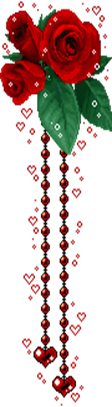 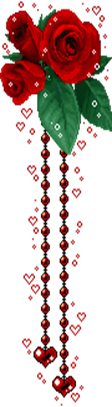 Trường Tiểu học Tiên Thanh
NhiÖt liÖt chµo mõng quý thÇy c« gi¸o
VỀ DỰ GIỜ SINH HOẠT CHUYÊN ĐỀ
LỚP : 5C
HĐGD : HOẠT ĐỘNG TRẢI NGHIỆM
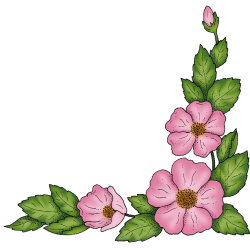 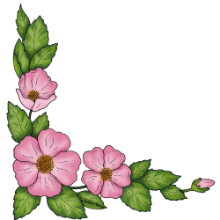 Người thực hiện:Phạm Thị Hương Trà
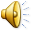 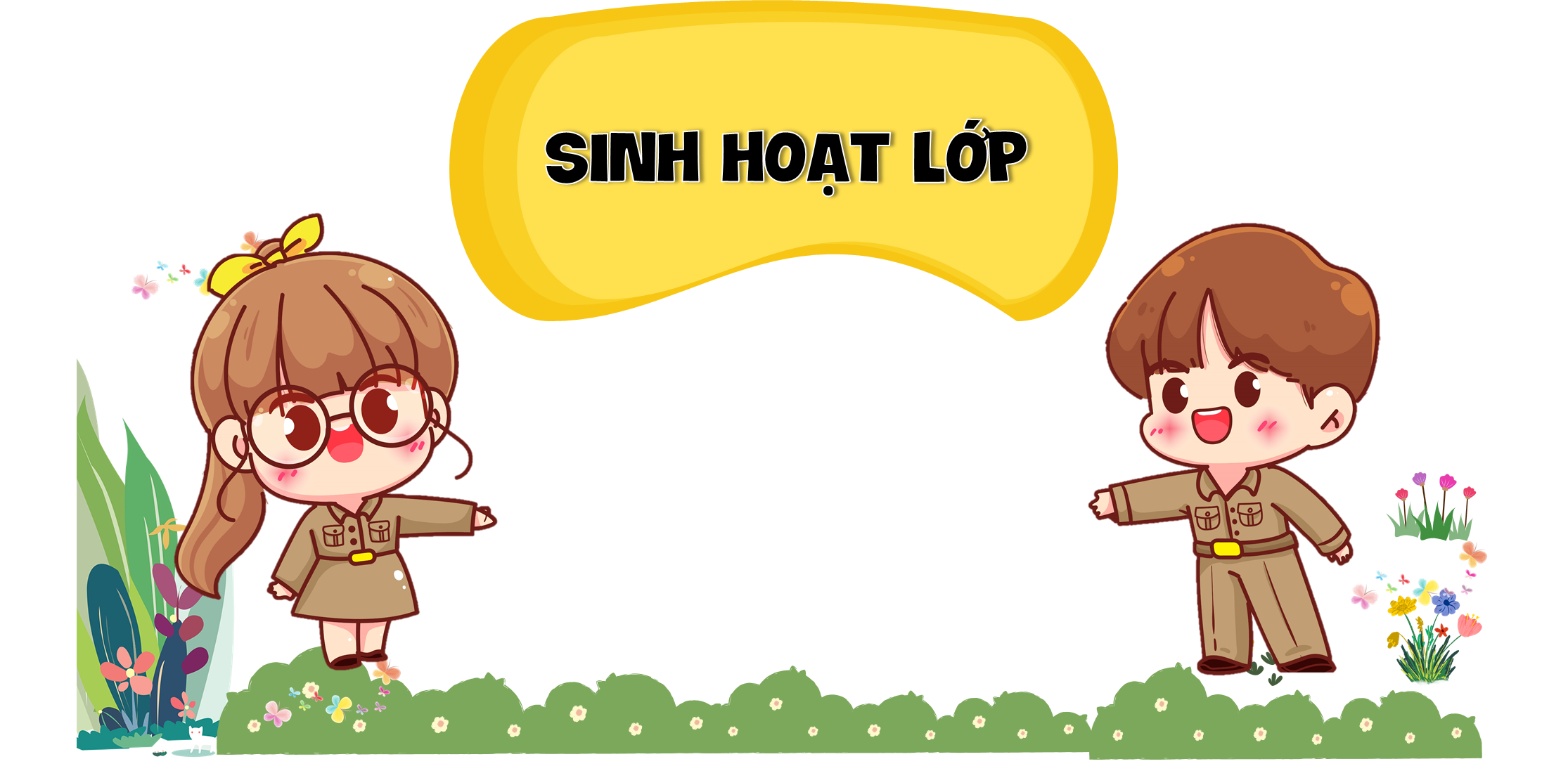 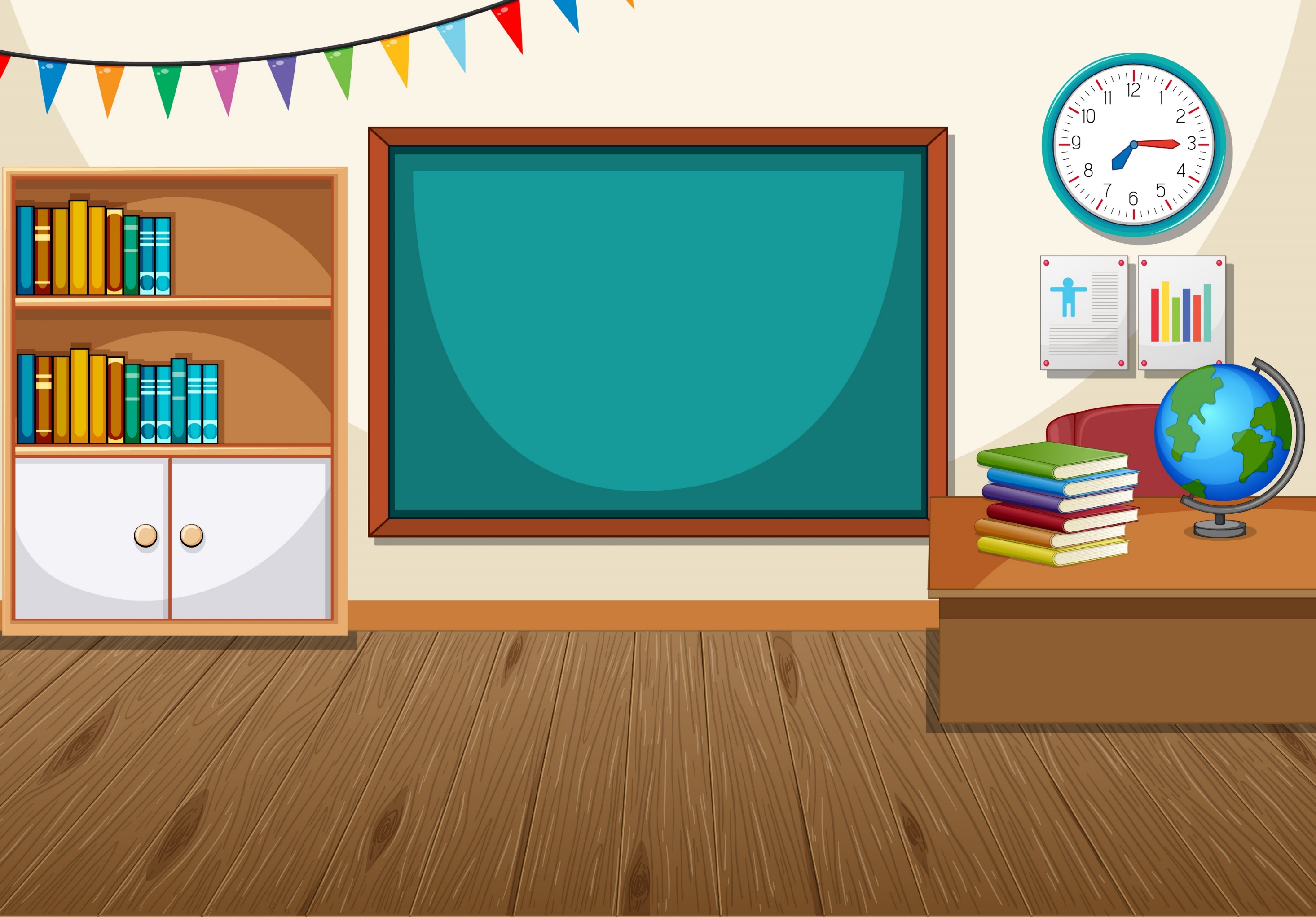 NHẬN XÉT CHUNG CỦA GVCN TUẦN VỪA QUA
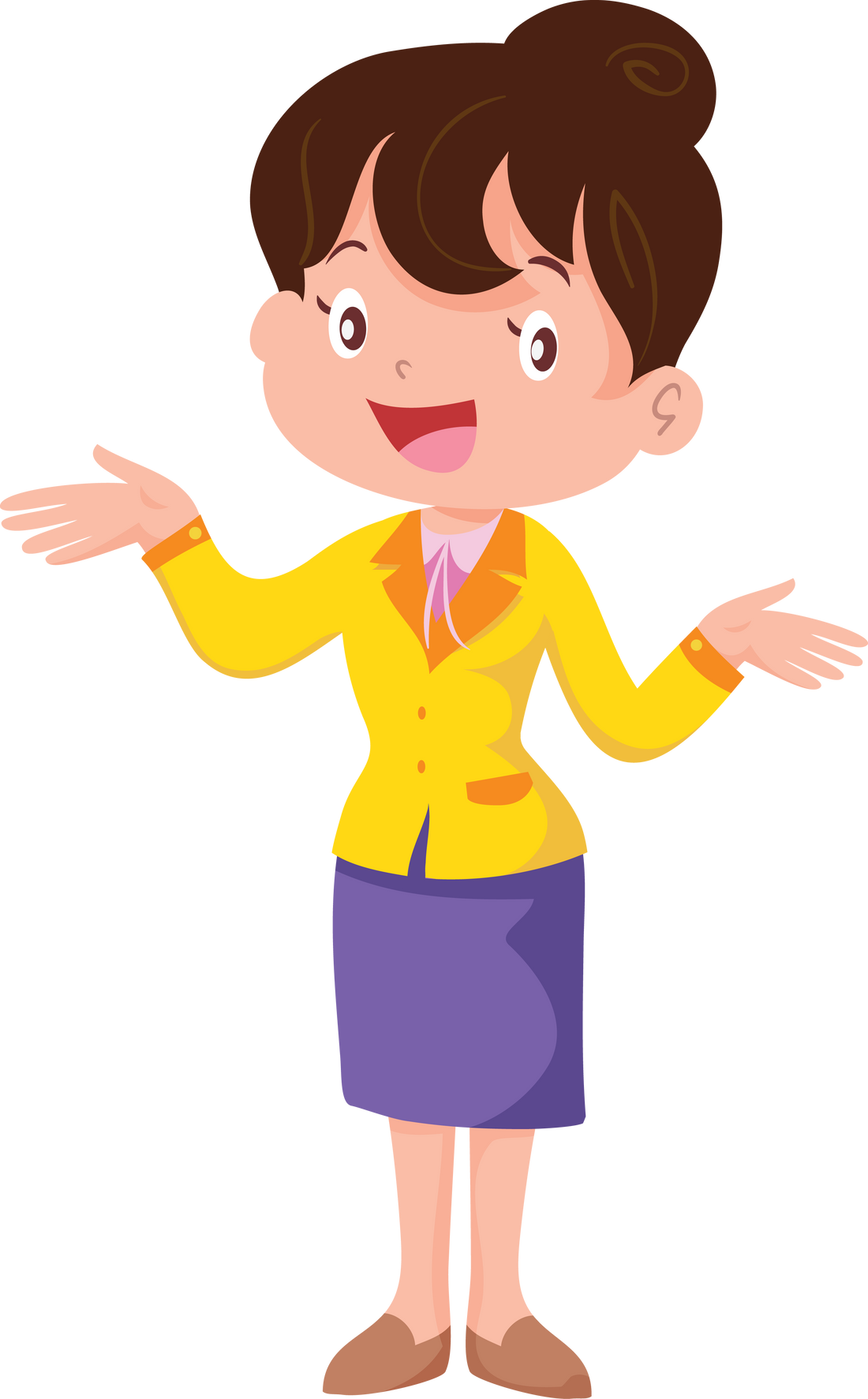 Ưu điểm:
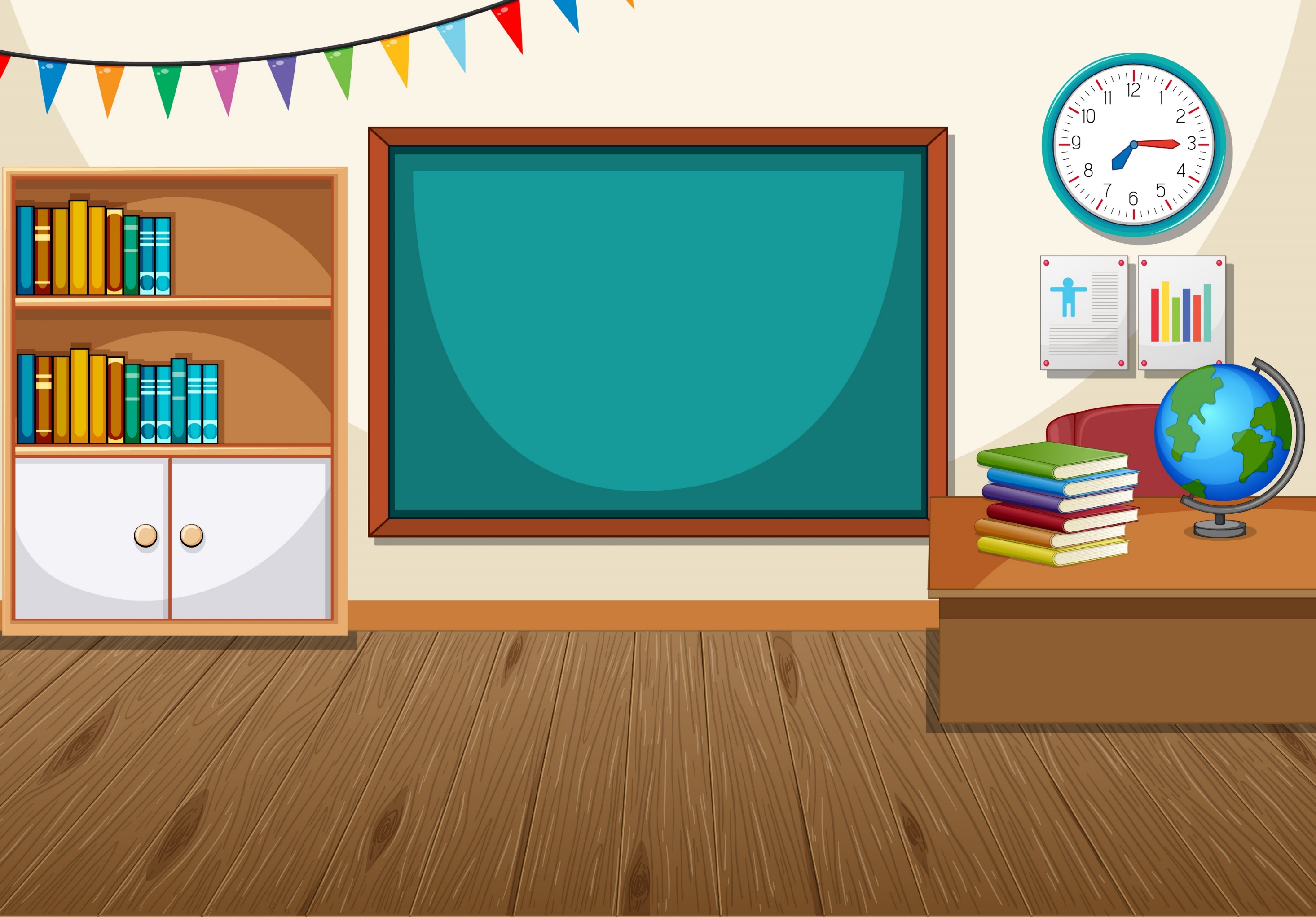 NHẬN XÉT CHUNG CỦA GVCN TUẦN VỪA QUA
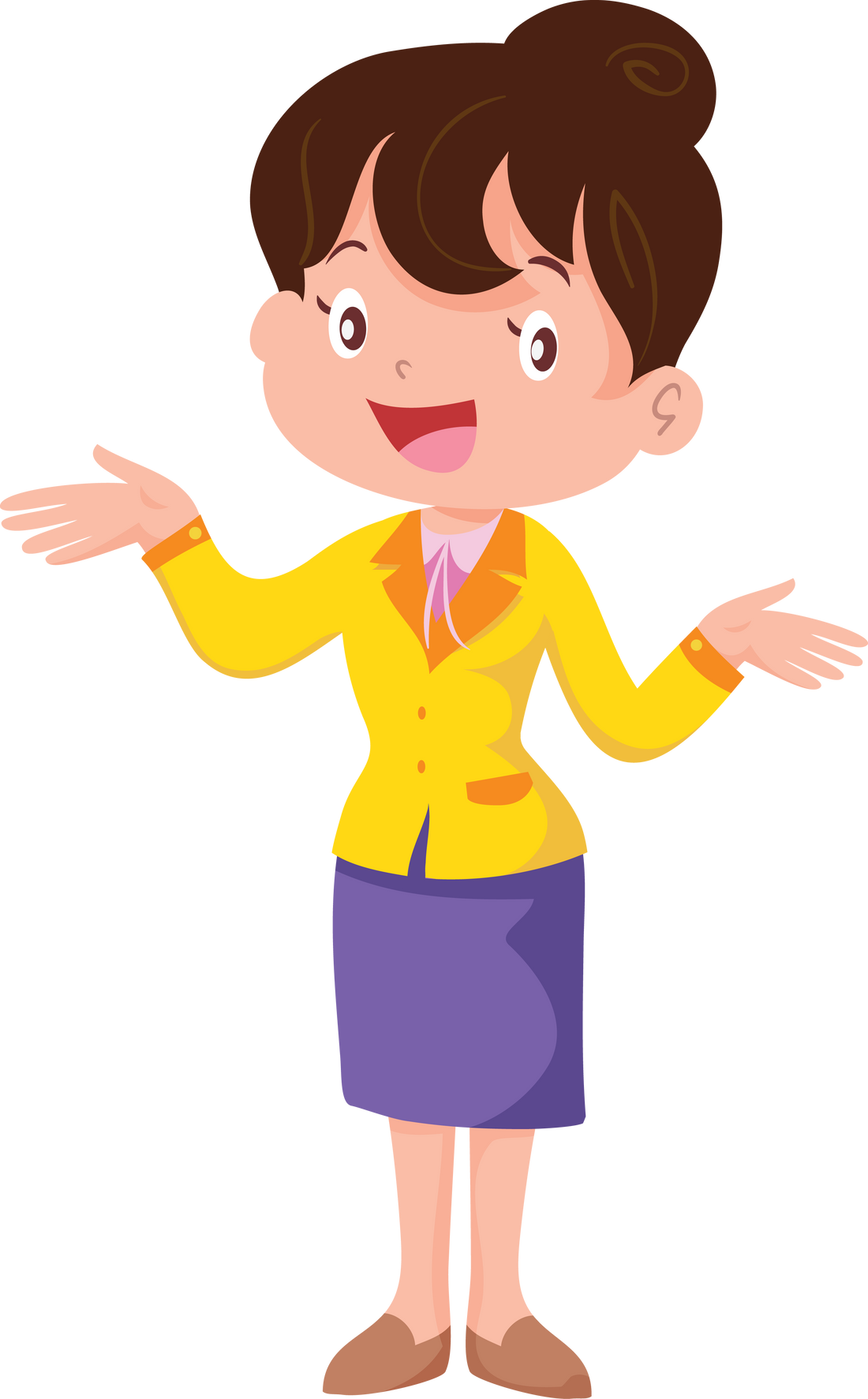 Hạn chế
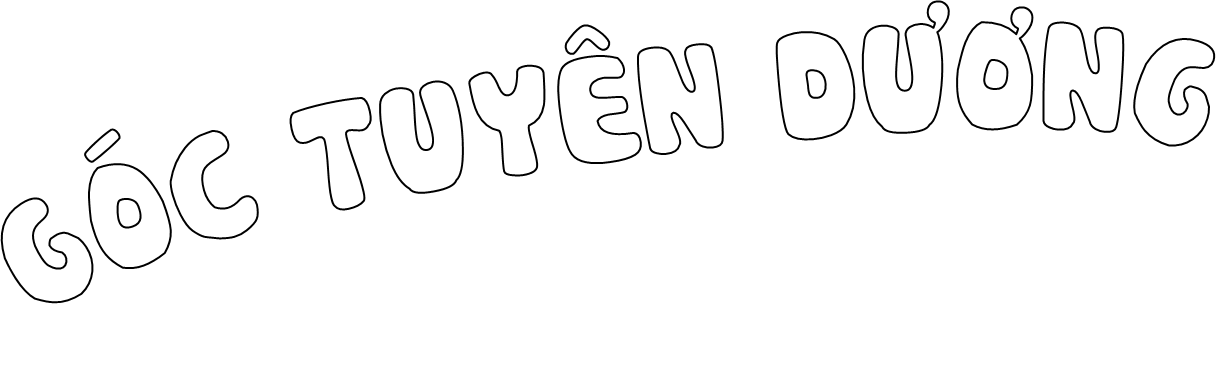 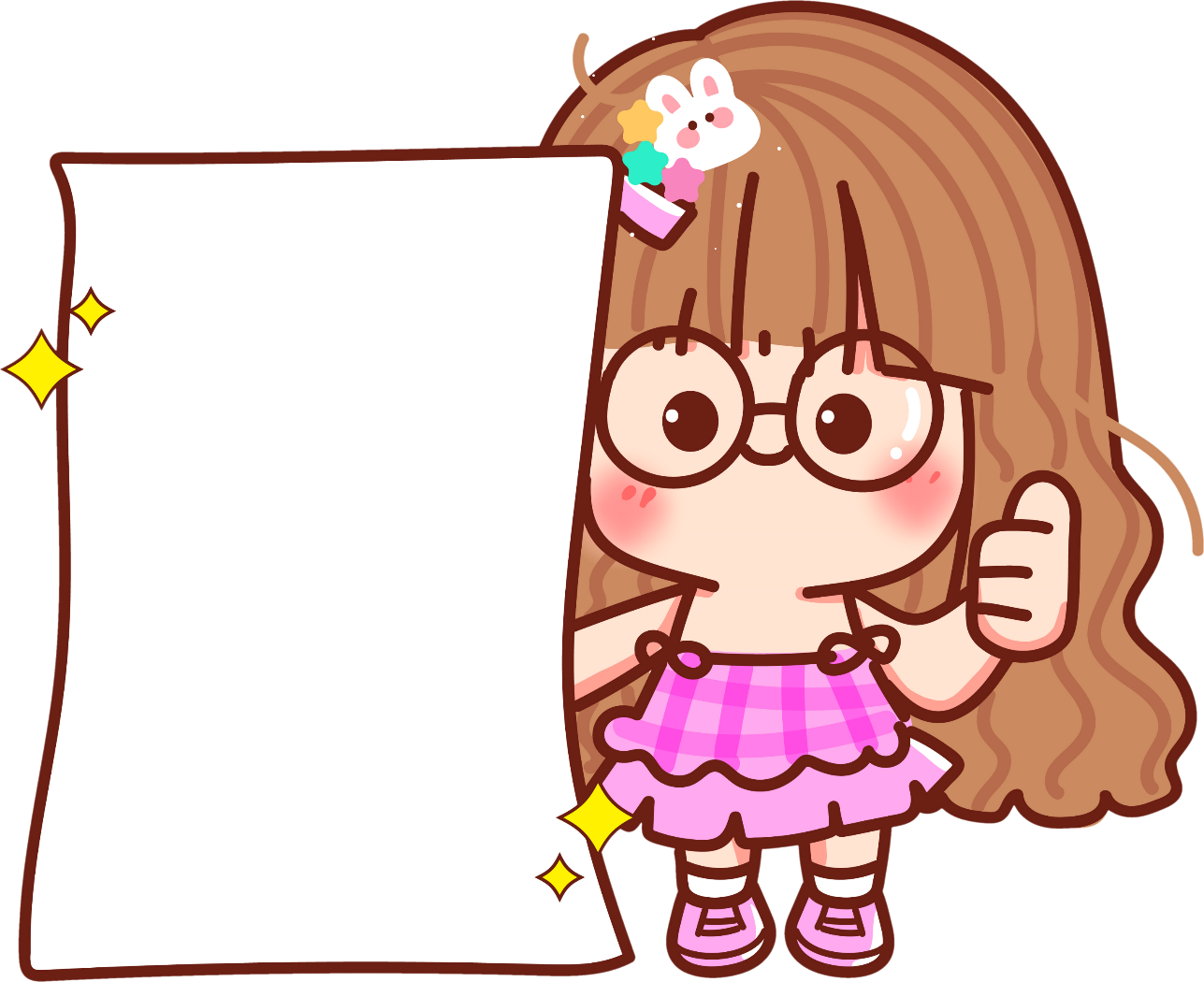 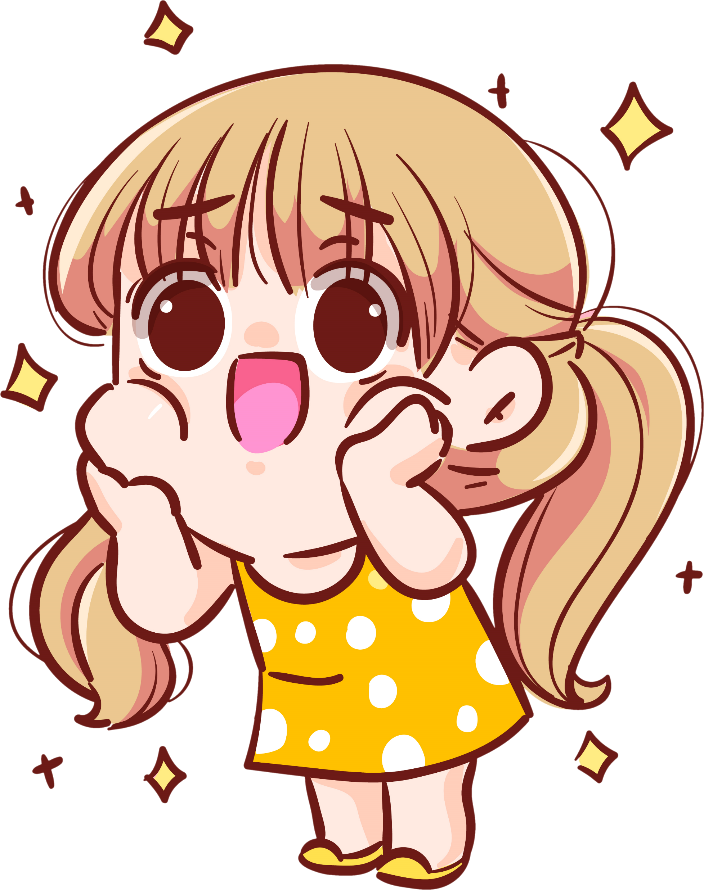 Tuyên dương bạn…
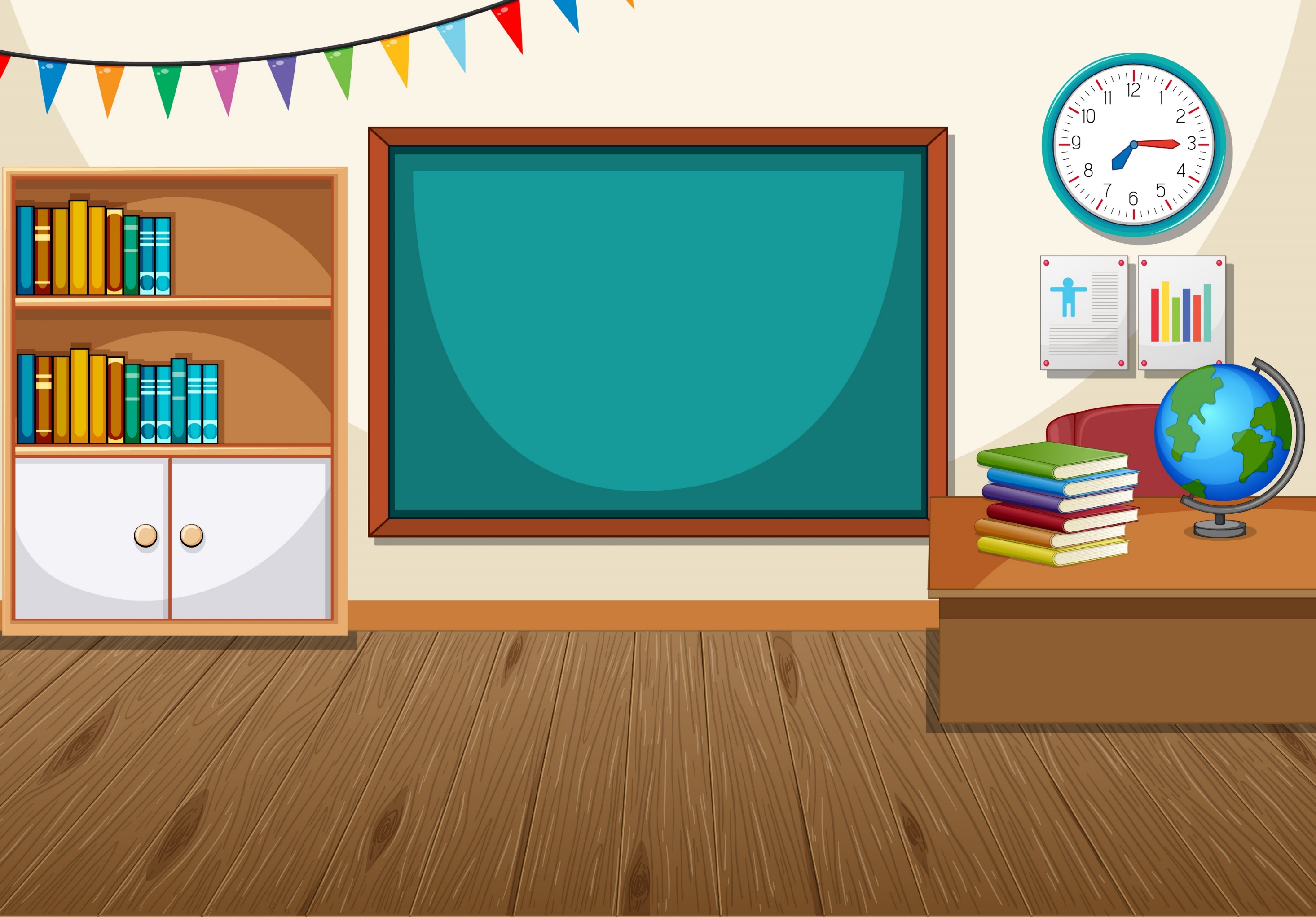 PHƯƠNG HƯỚNG HOẠT ĐỘNG TUẦN
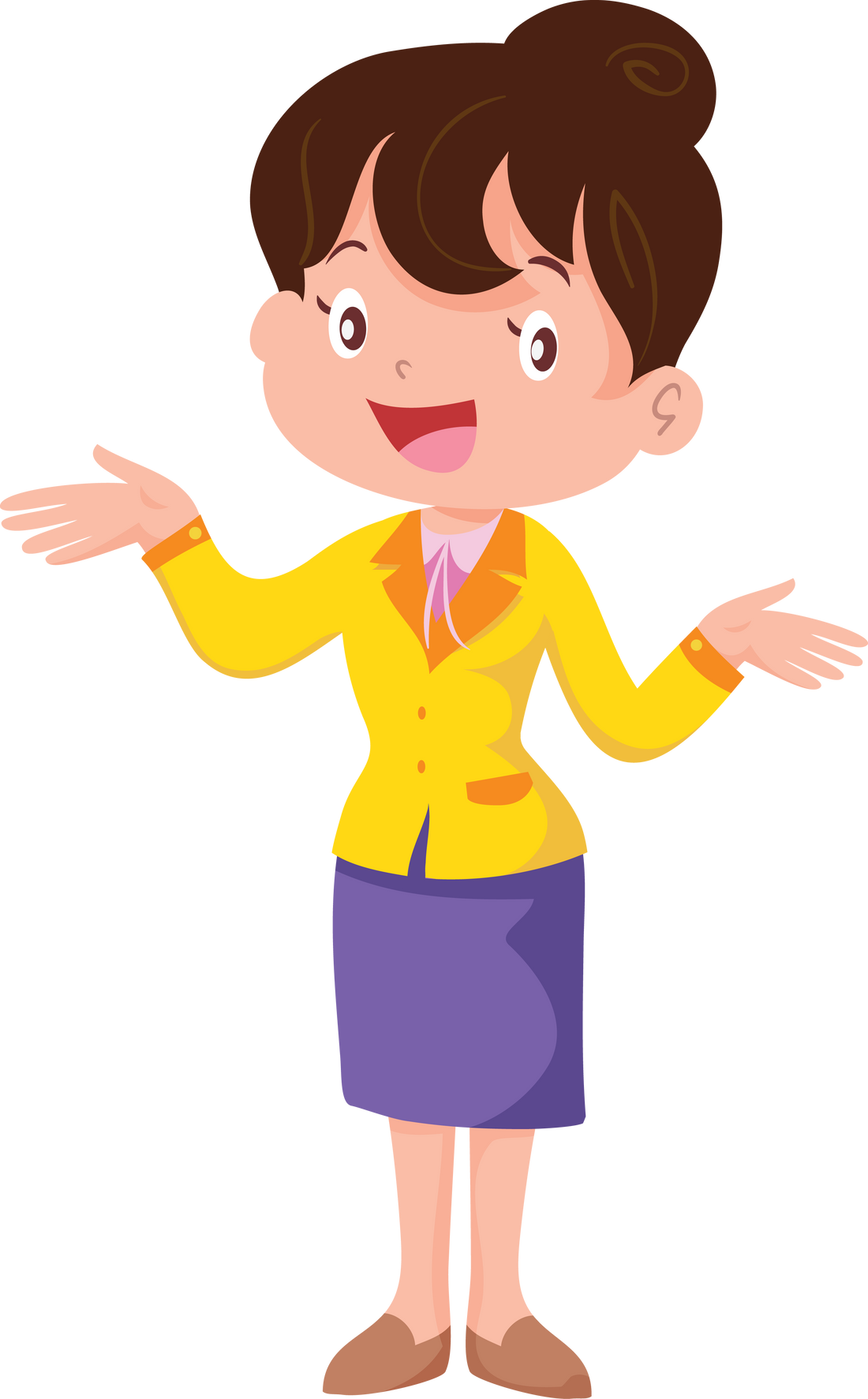 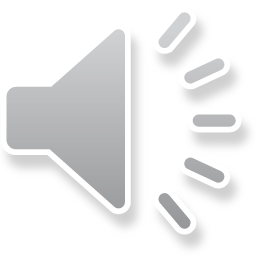 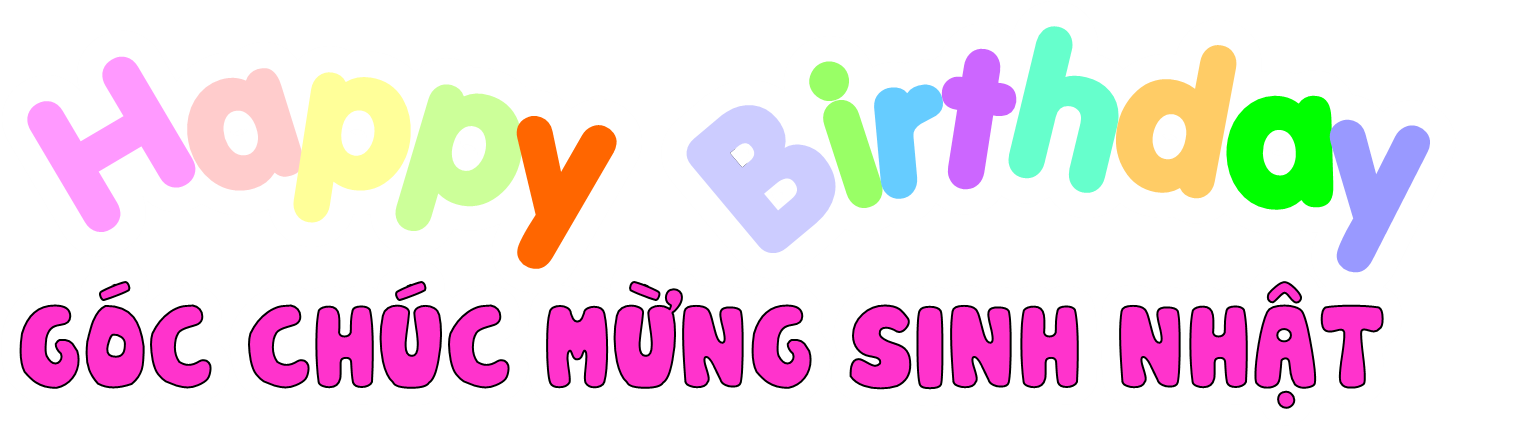 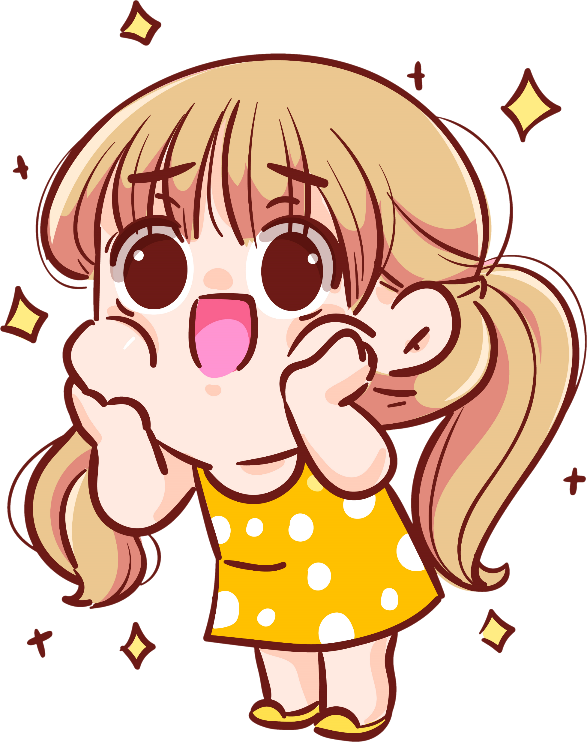 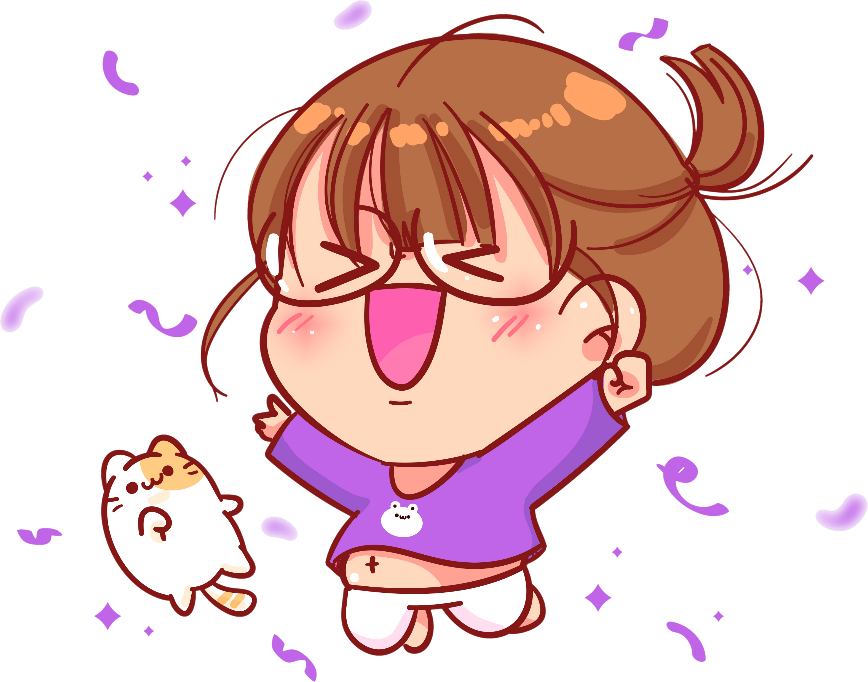 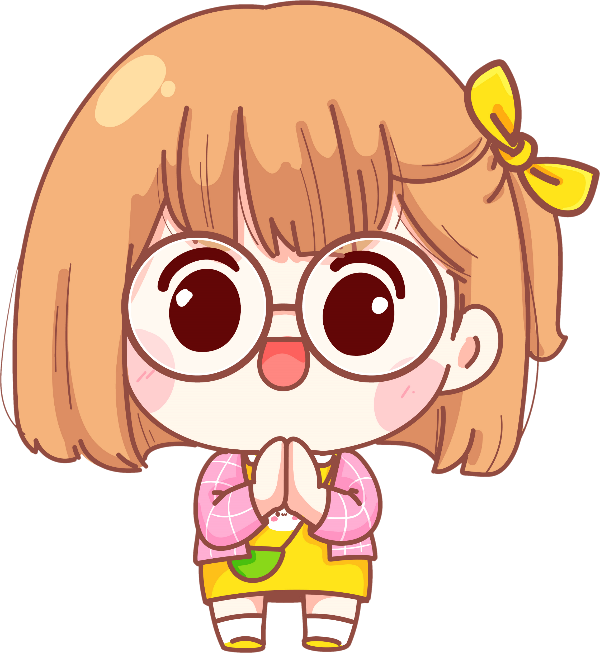 Chủ đề tuần 14: Thực hiện khảo sát nhu cầu khách hàng
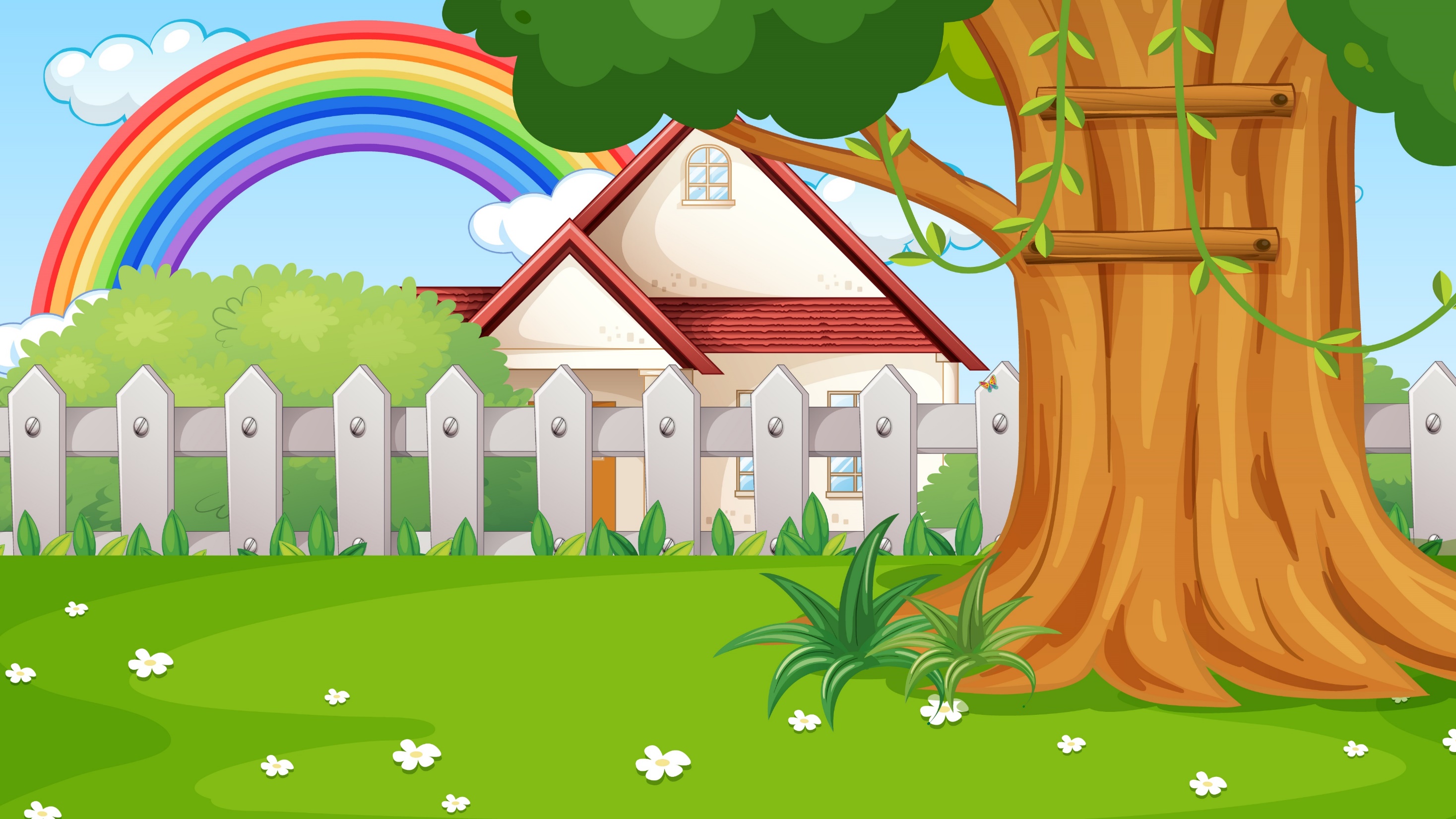 1. Tiến hành khảo sát các nhóm đối tượng khách hàng theo Phiếu khảo sát khách hàng mà nhóm đã xây dựng:
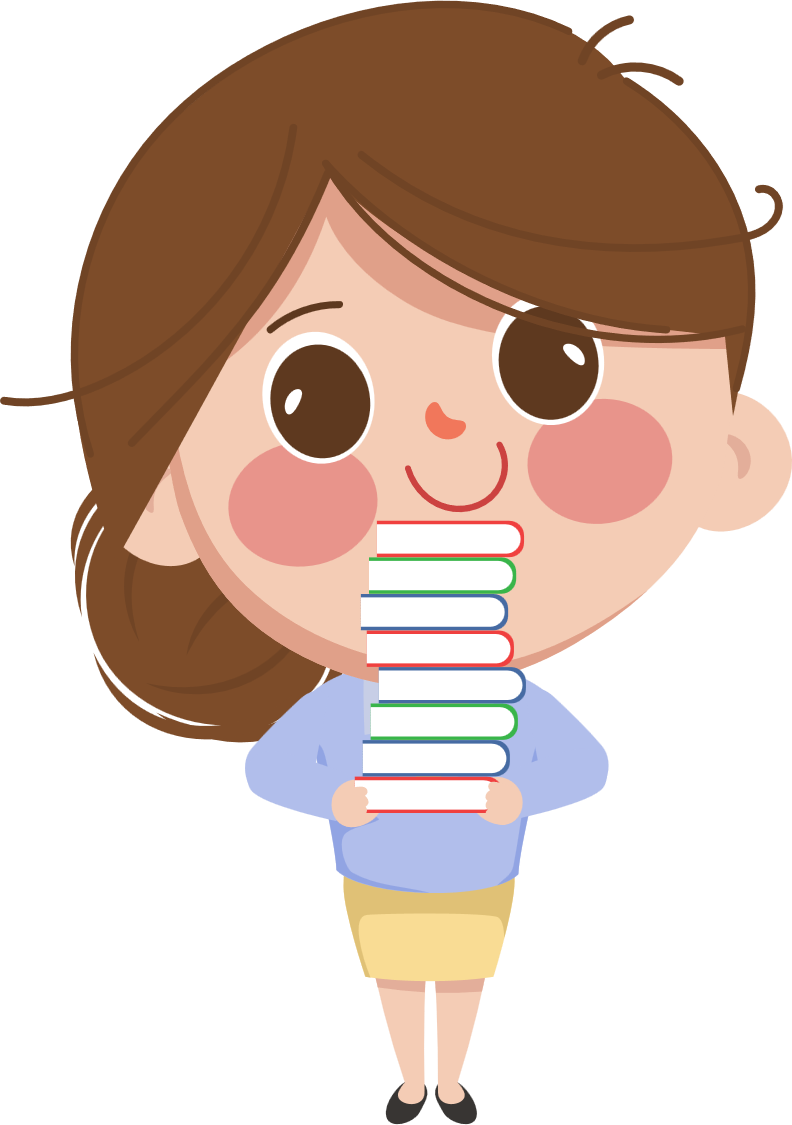 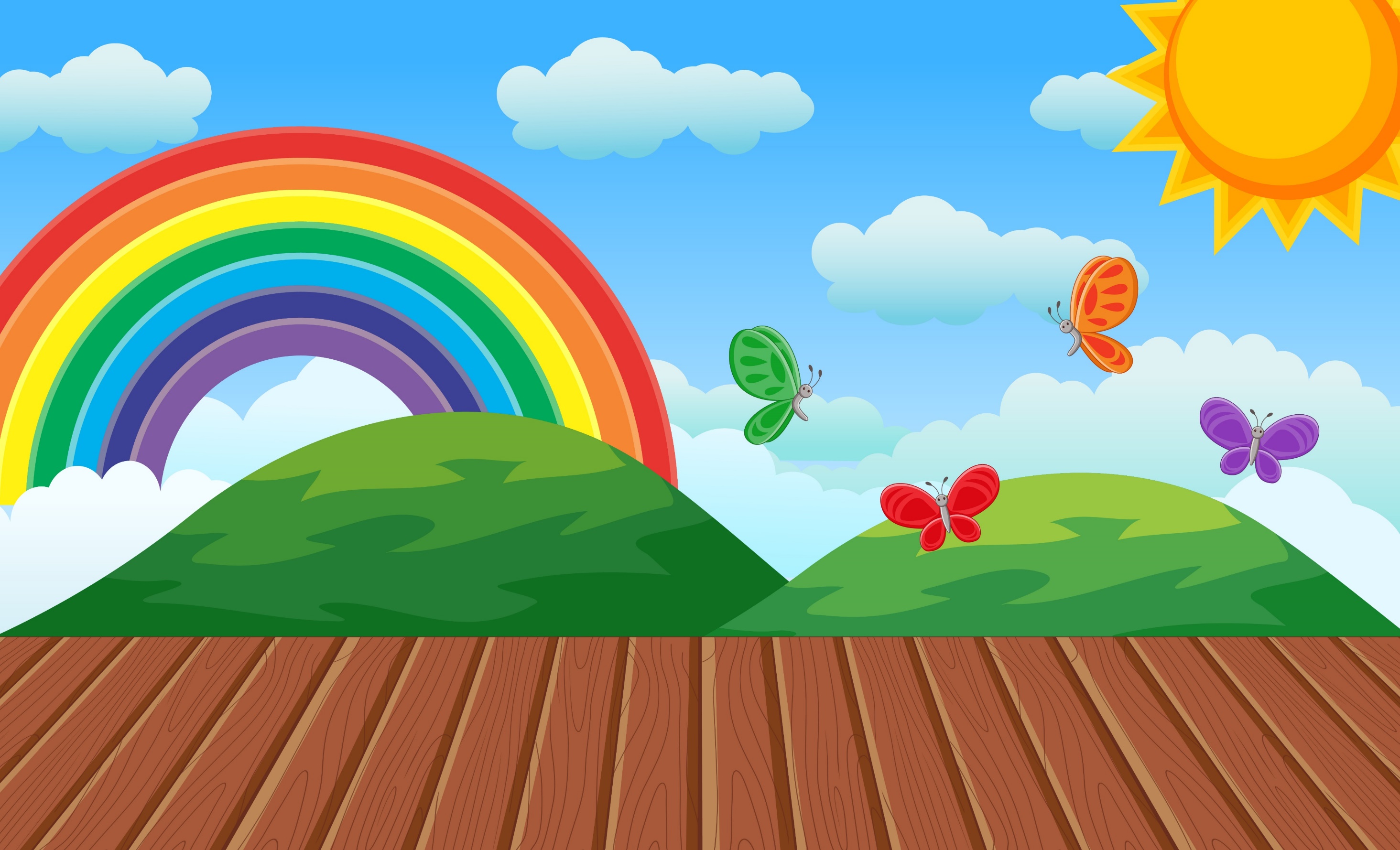 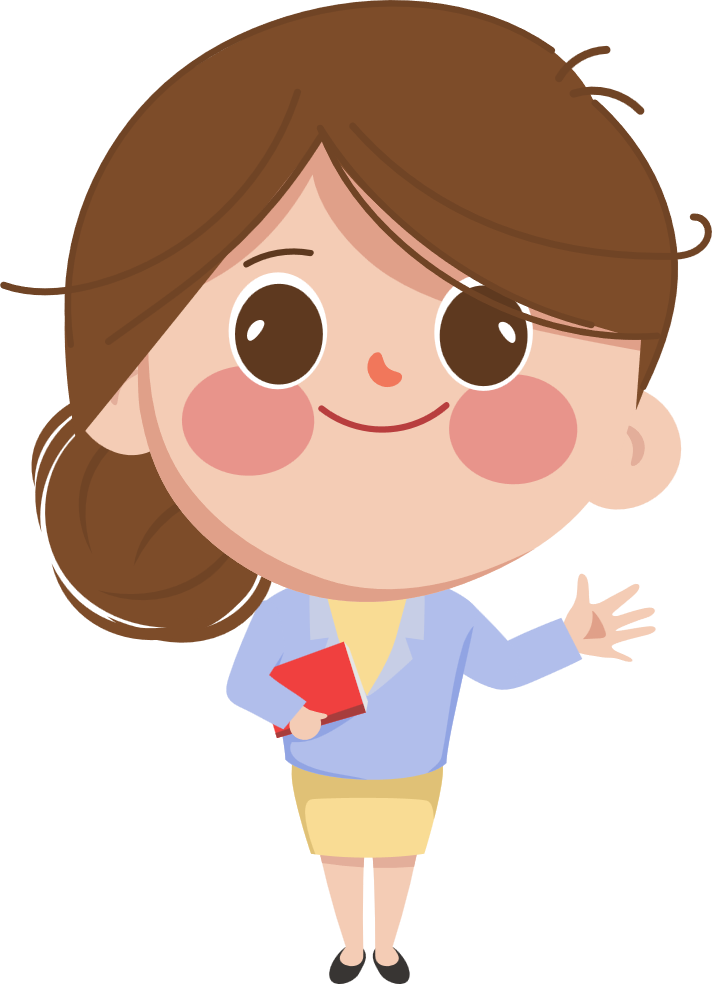 Tổng hợp kết quả khảo sát
2. Phân tích kết quả khảo sát
+ Nhóm khách hàng tham gia khảo sát có lựa chọn dùng sản phẩm nhóm định cung cấp không? Nếu không, thì nhóm sẽ giải quyết như thế nào?
+ Số lượng khách hàng có nhu cầu mua sản phẩm của nhóm chiếm tỉ lệ bao nhiêu trong số người được khảo sát?
+ Nhận định của nhóm như thế nào về sự phù hợp của sản phẩm thông qua hoạt động khảo sát?
Chia sẻ về kết quả khảo sát nhu cầu khách hàng.
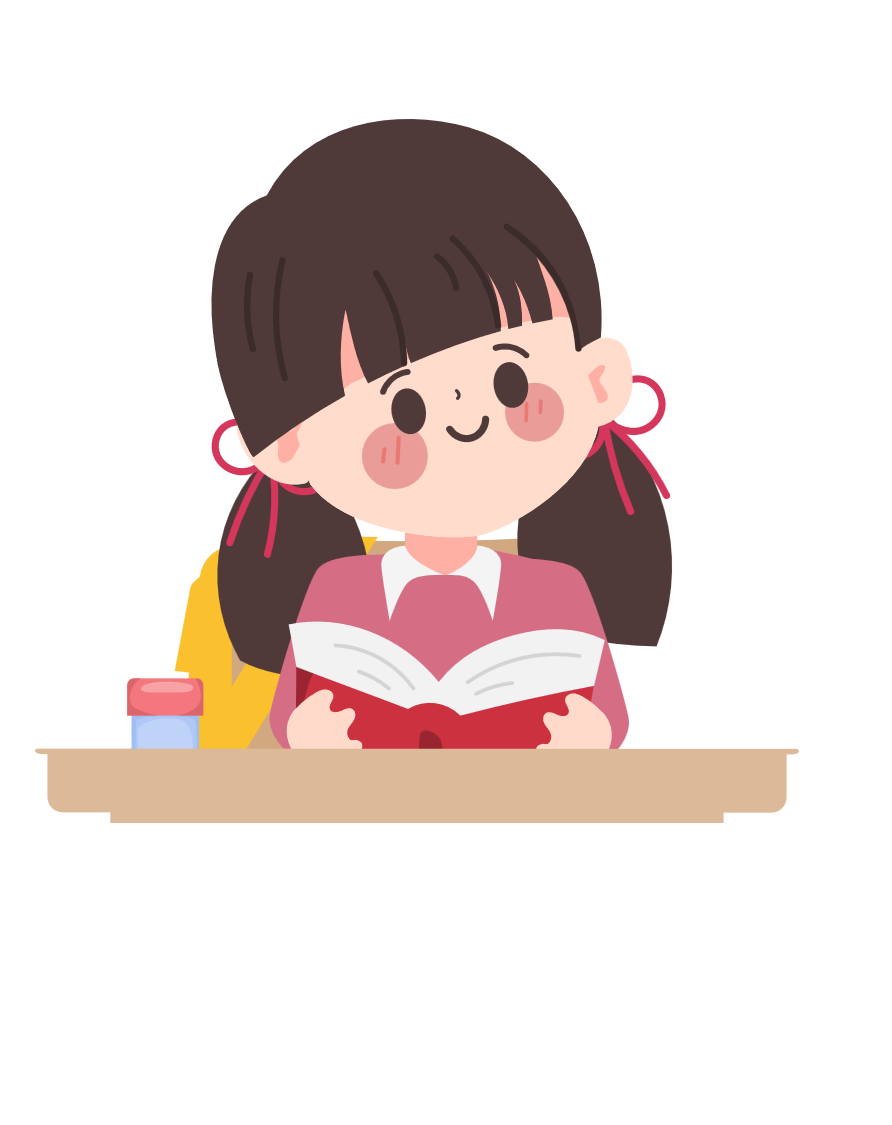 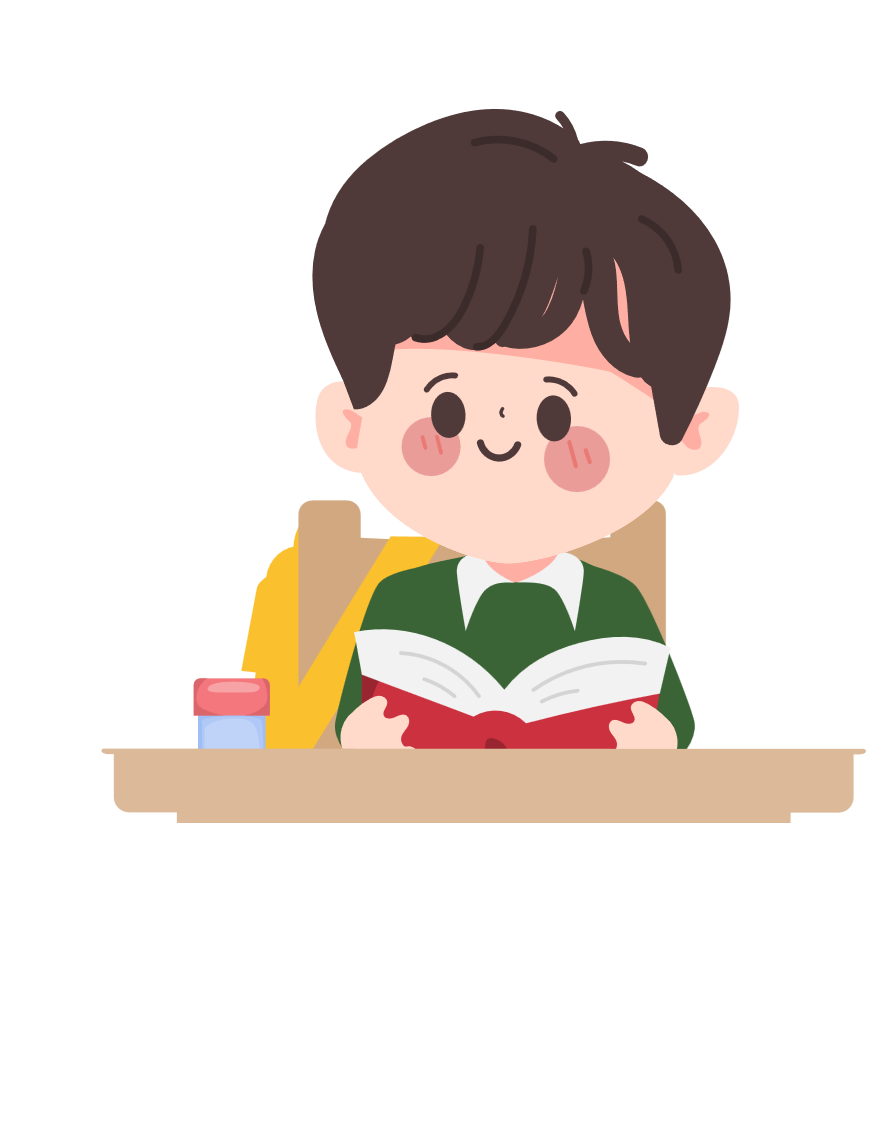 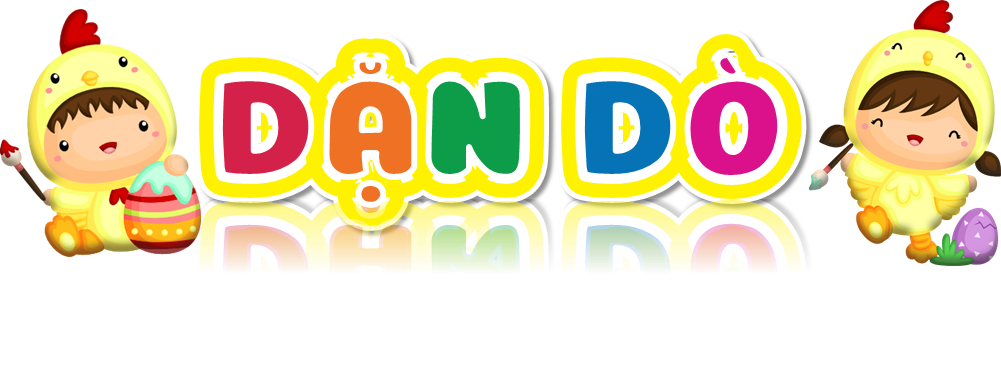 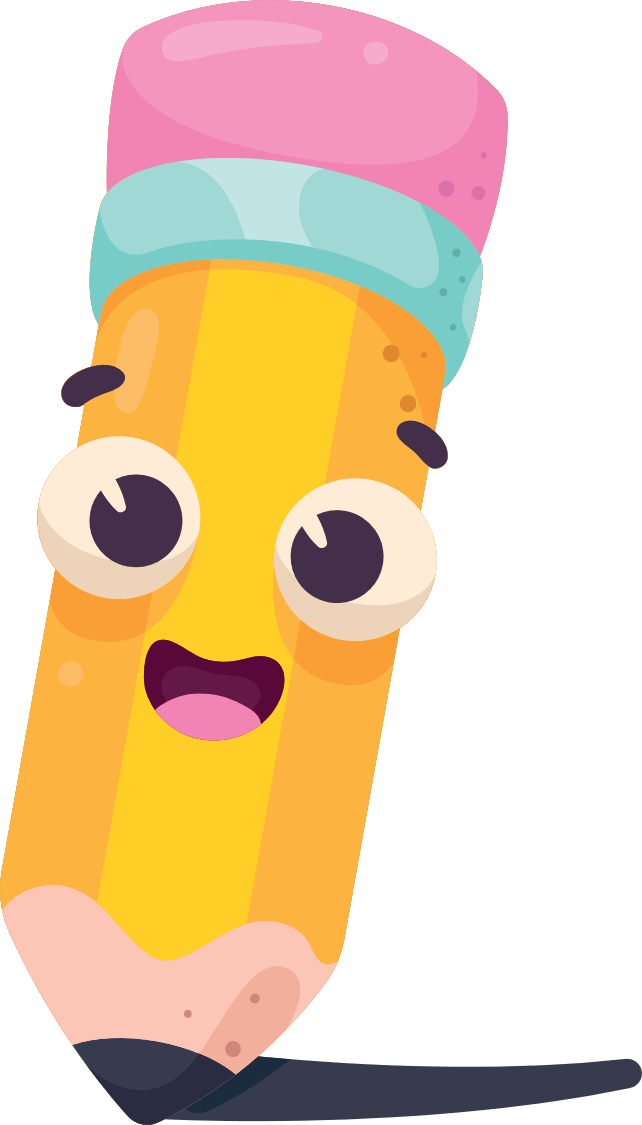 Về nhà trao đổi với người thân hoặc tìm người đáng tin cậy hướng dẫn cách làm sản phẩm, cách huy động nguồn vốn.
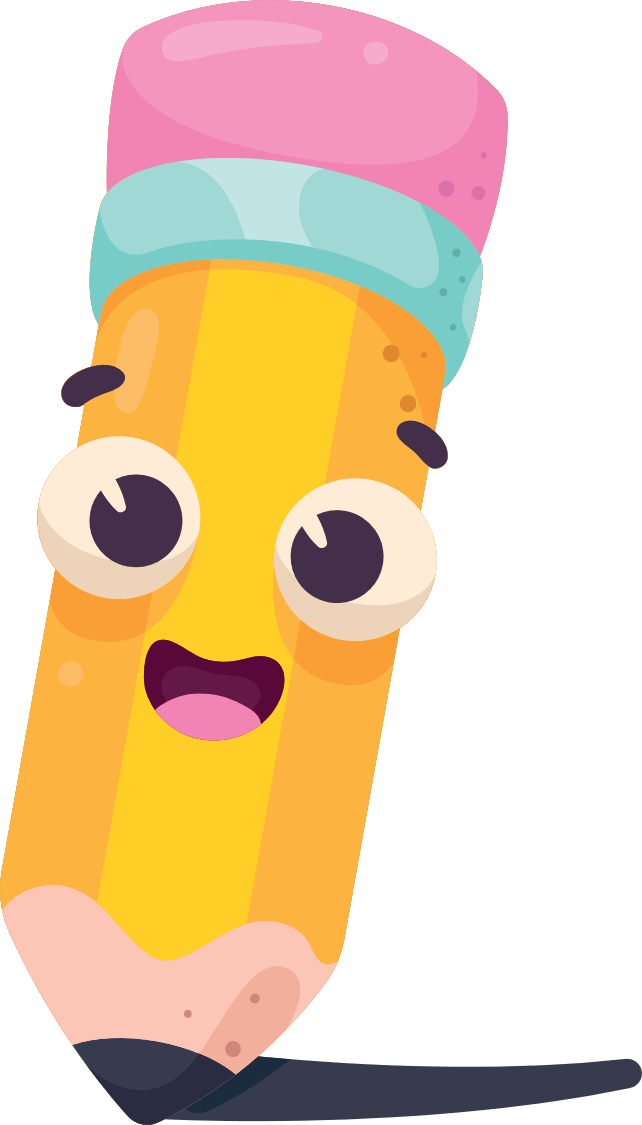 GV ĐIỀN VÀO ĐÂY
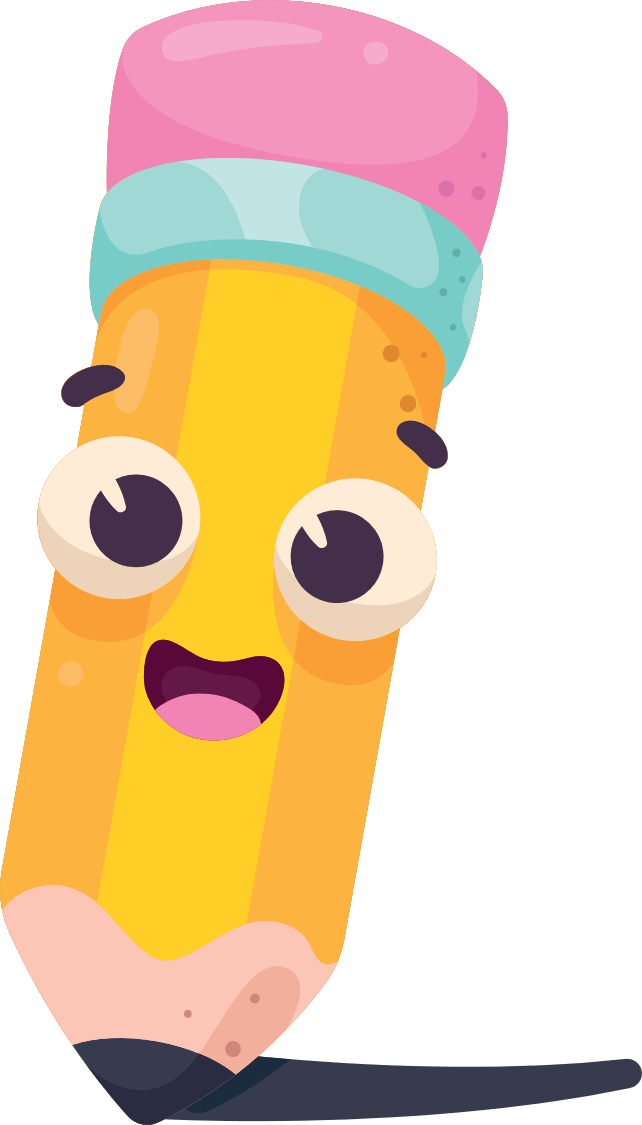 GV ĐIỀN VÀO ĐÂY
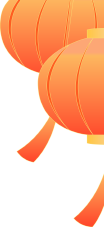 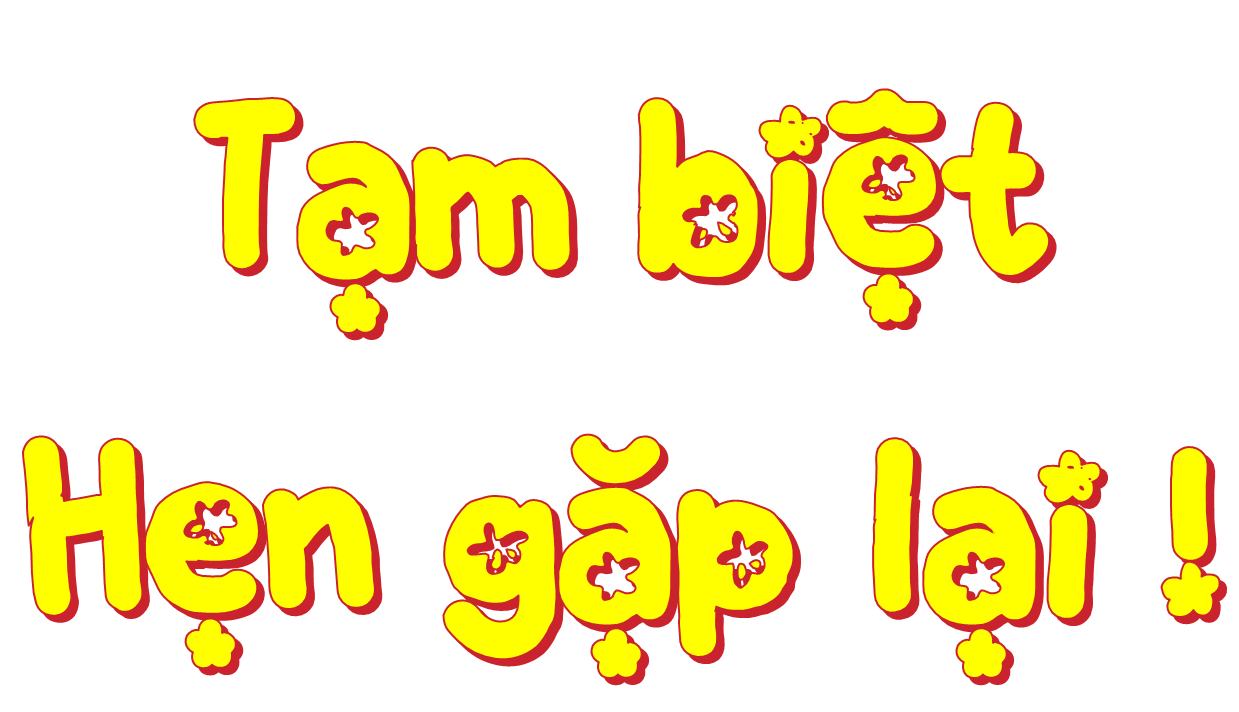 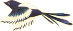 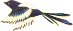 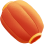 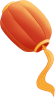 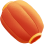 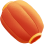